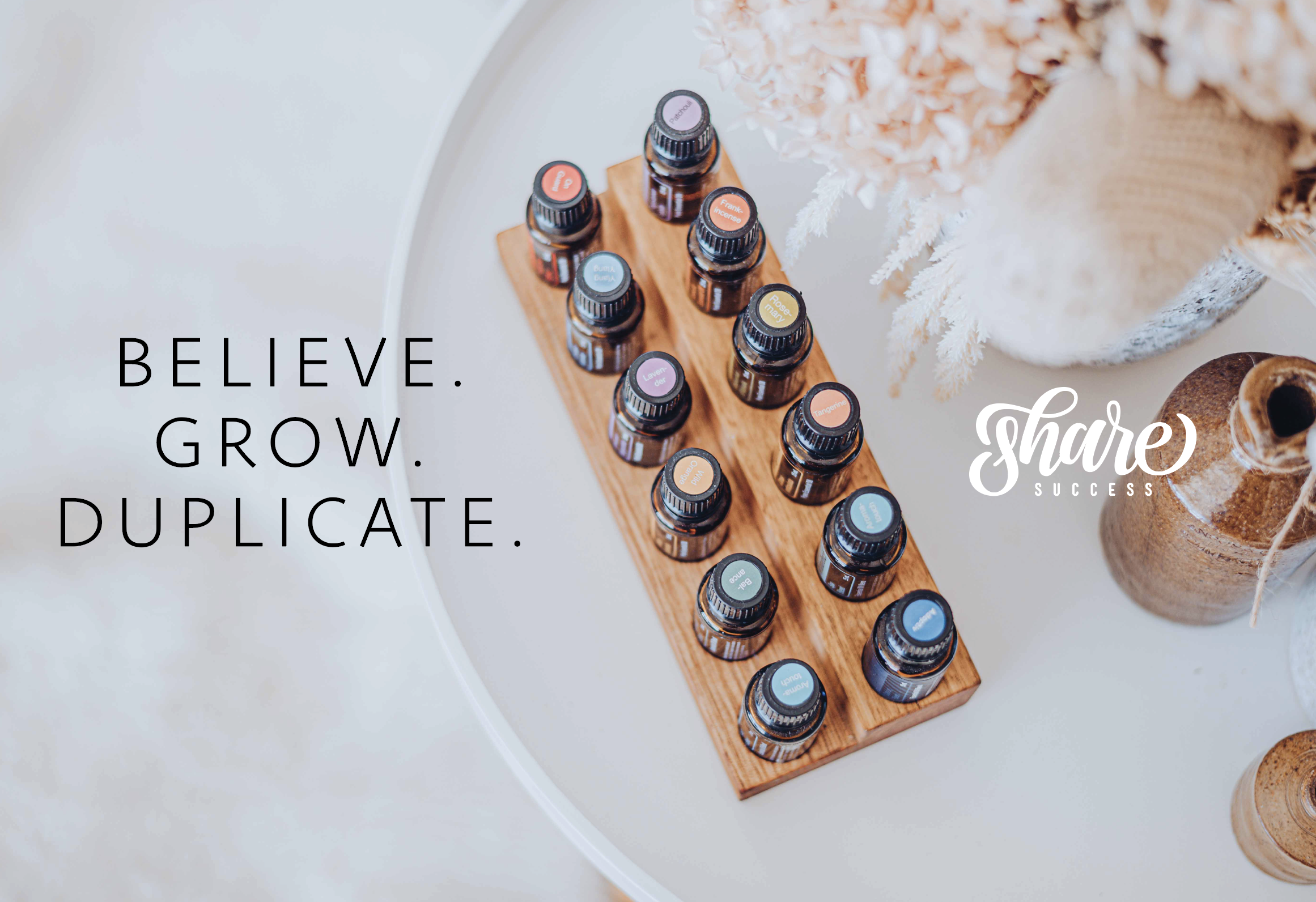 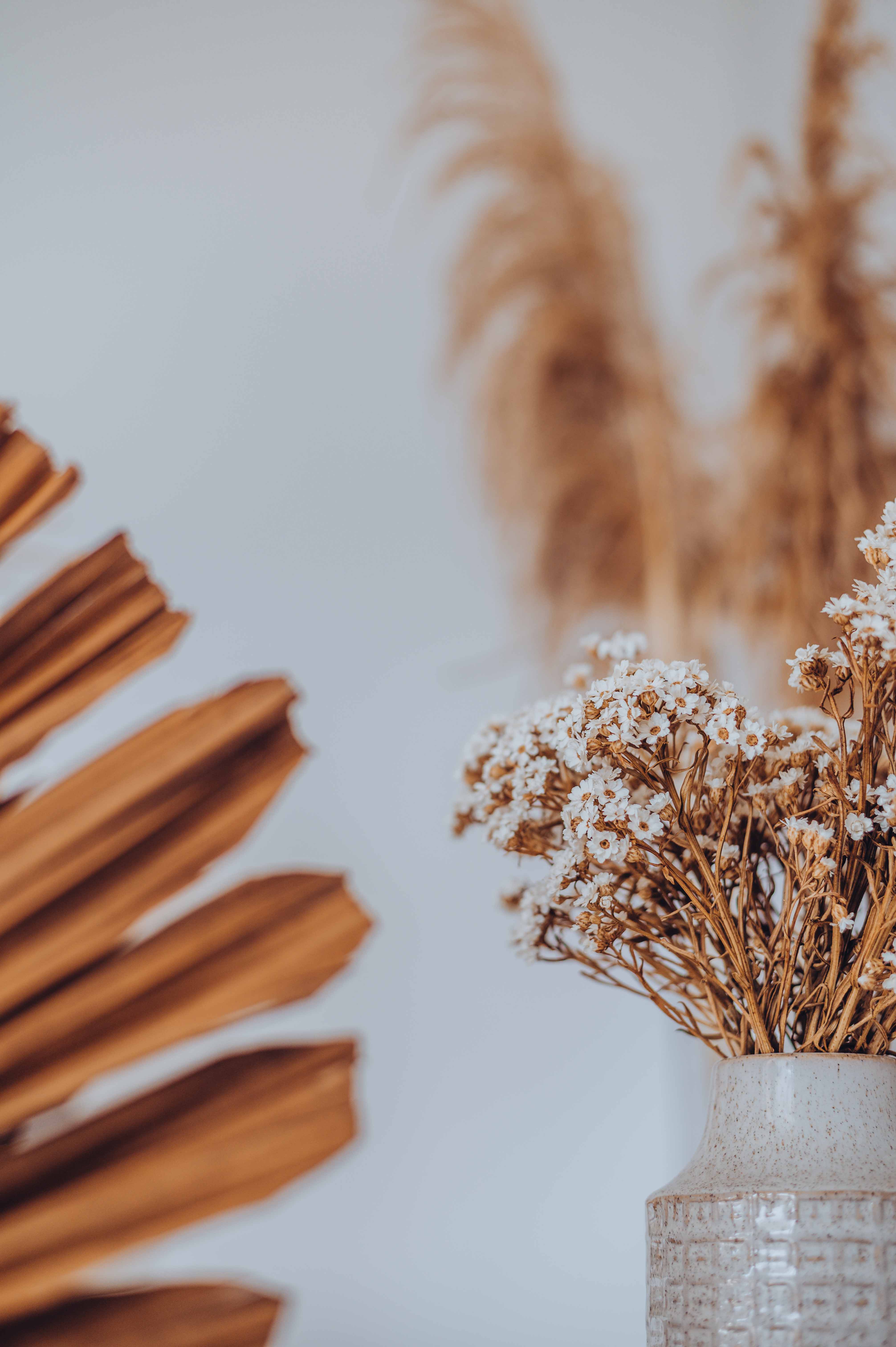 INTENTION
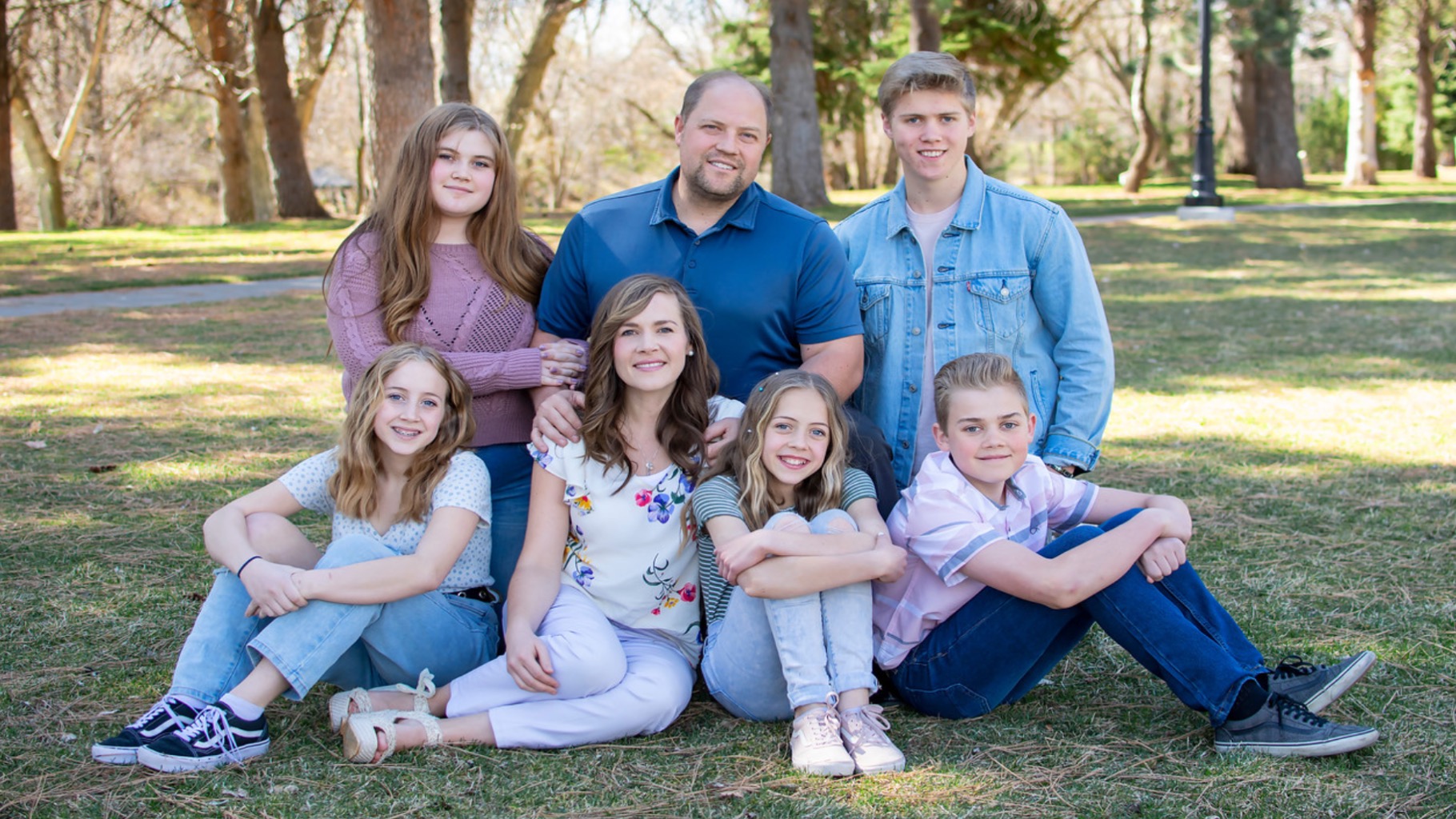 Amy & Rich Fullmer
Blue Diamond & US Founder 2.0
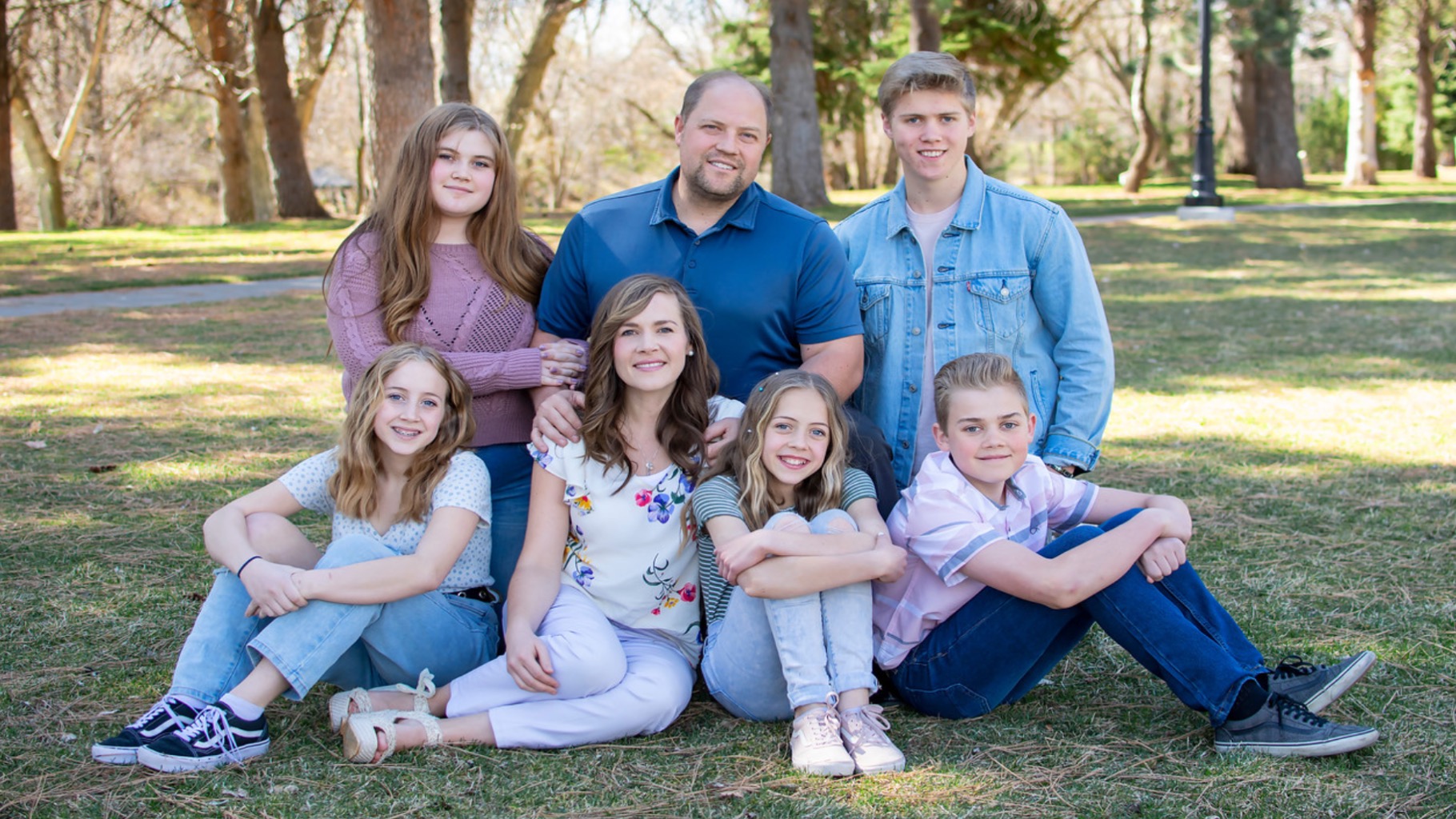 400k volume/mo2 Blue Diamonds4 Diamonds9 Platinums12 Golds40 Silvers45 Premiers183 Elites90% of team in Utah
Amy & Rich Fullmer
Blue Diamond & US Founder 2.0
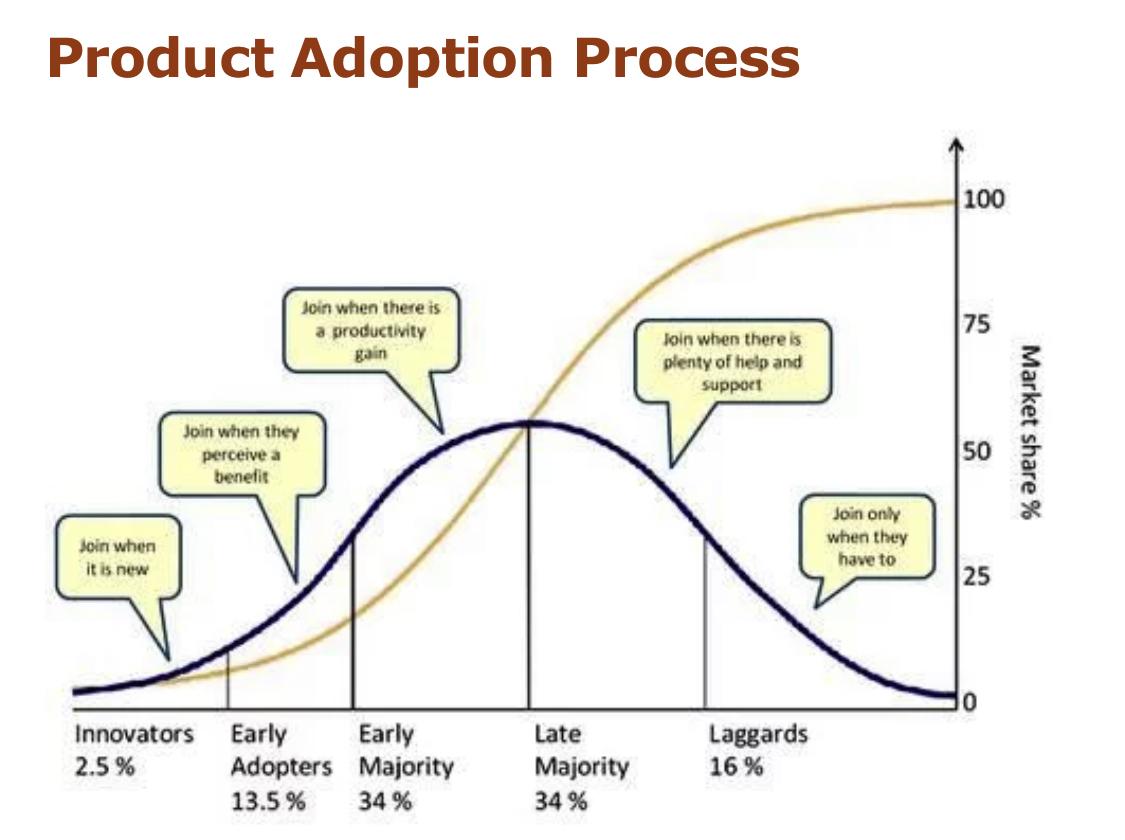 What speaks to the Early Majority
Evidence of efficacy outside of you- Research (especially on why DoTERRA is better- Roseman study- have handouts or links available), before and after photos, testimonials
Having their own experience 
Emphasize time saving benefit
Emphasize money saving benefit
Address how doTERRA compares to pharmaceuticals
Know your market!
Safety- $ back guarantee
Support- clarify what you have to offer and follow through- one on one (wellness consult), continuing ed classes, fb group, customer appreciation events 
Be sure to start the class with identifying their needs and make the presentation about THEM! Practice the way you speak
What speaks to the Late Majority
Know your market!
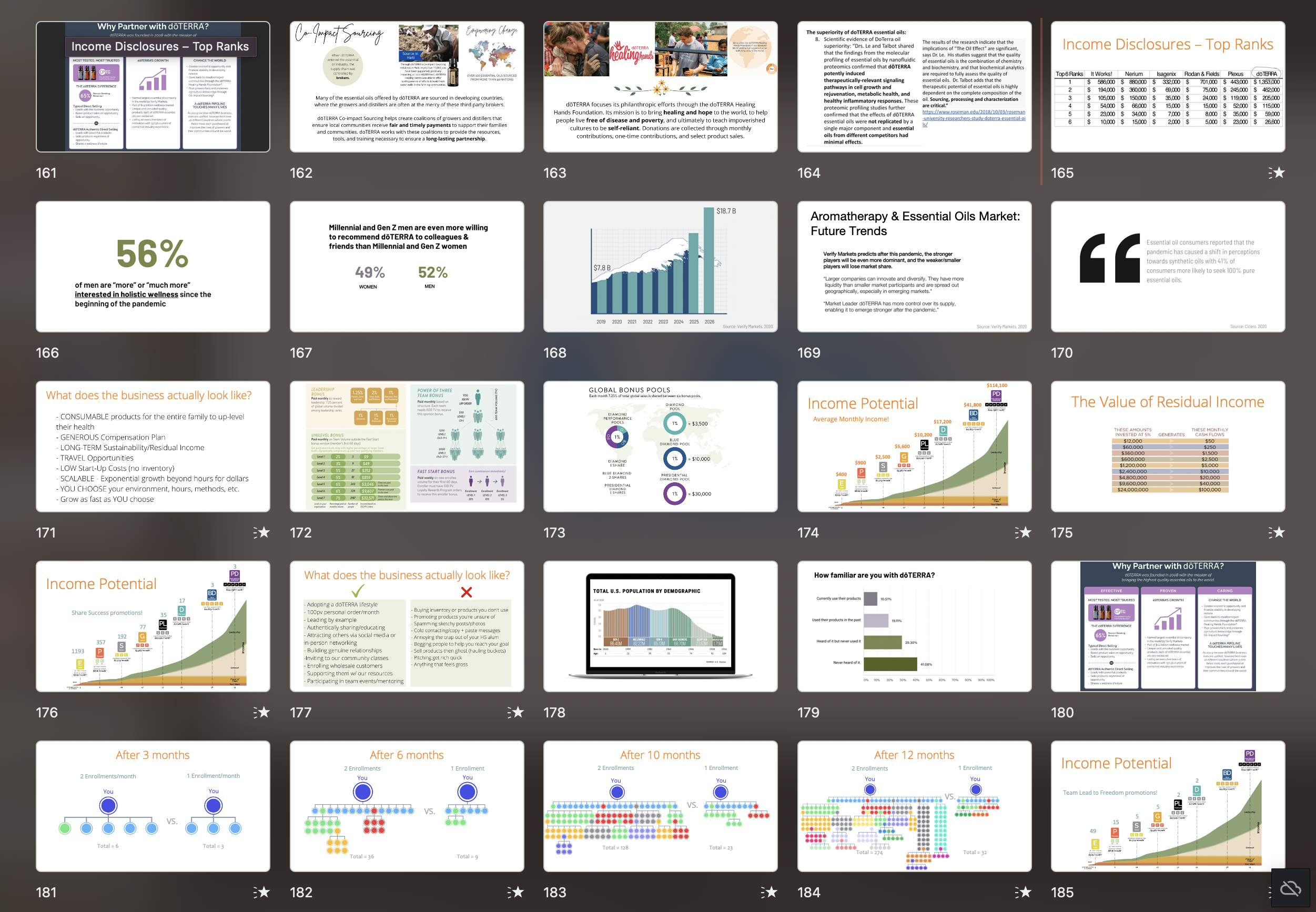 [Speaker Notes: Research: Roseman University of Health Sciences

In this independent study, doTERRA oils were found to be:
therapeutically-relevant in cell growth and rejuvenation
metabolic health
and healthy inflammatory responses

Essential oils from different competitors had minimal effects. They concluded that the therapeutic potential of essential oils is highly dependent on the complete composition of the oil. Sourcing, processing and characterization are critical.]
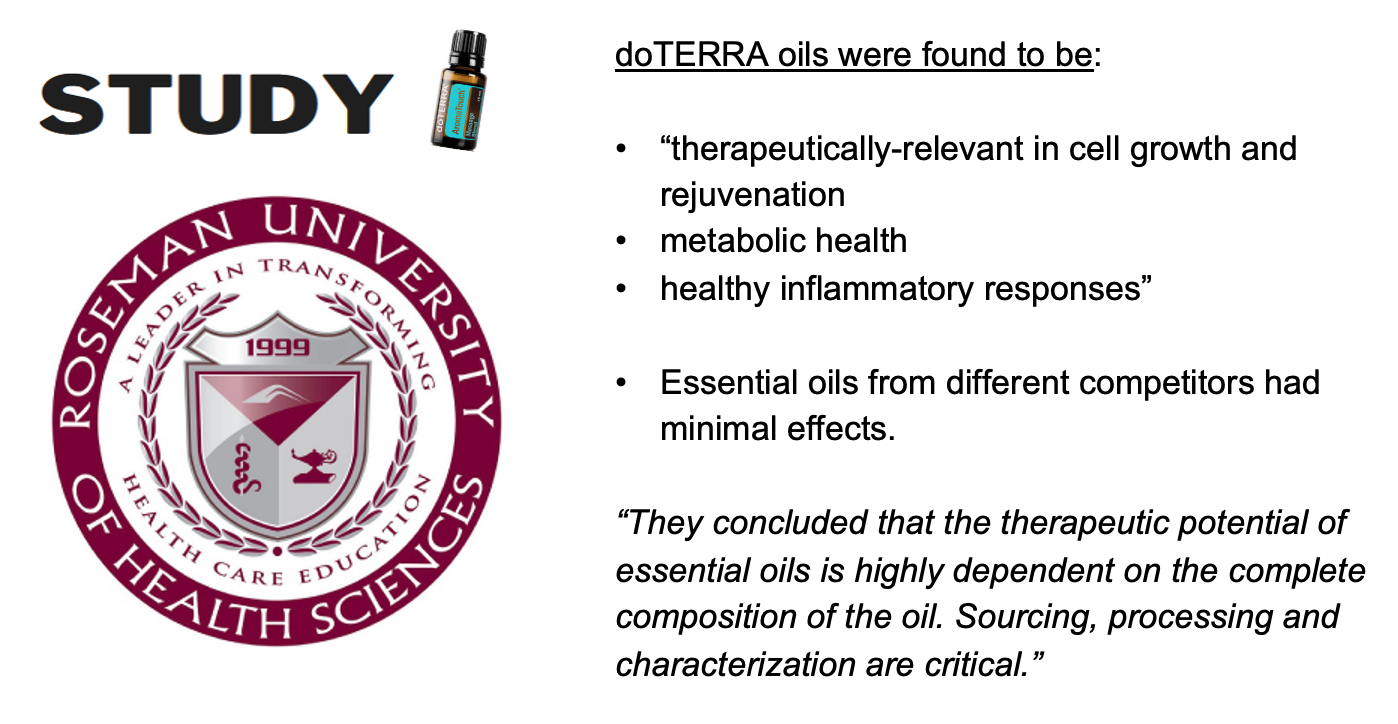 [Speaker Notes: Research: Roseman University of Health Sciences

In this independent study, doTERRA oils were found to be:
therapeutically-relevant in cell growth and rejuvenation
metabolic health
and healthy inflammatory responses

Essential oils from different competitors had minimal effects. They concluded that the therapeutic potential of essential oils is highly dependent on the complete composition of the oil. Sourcing, processing and characterization are critical.]
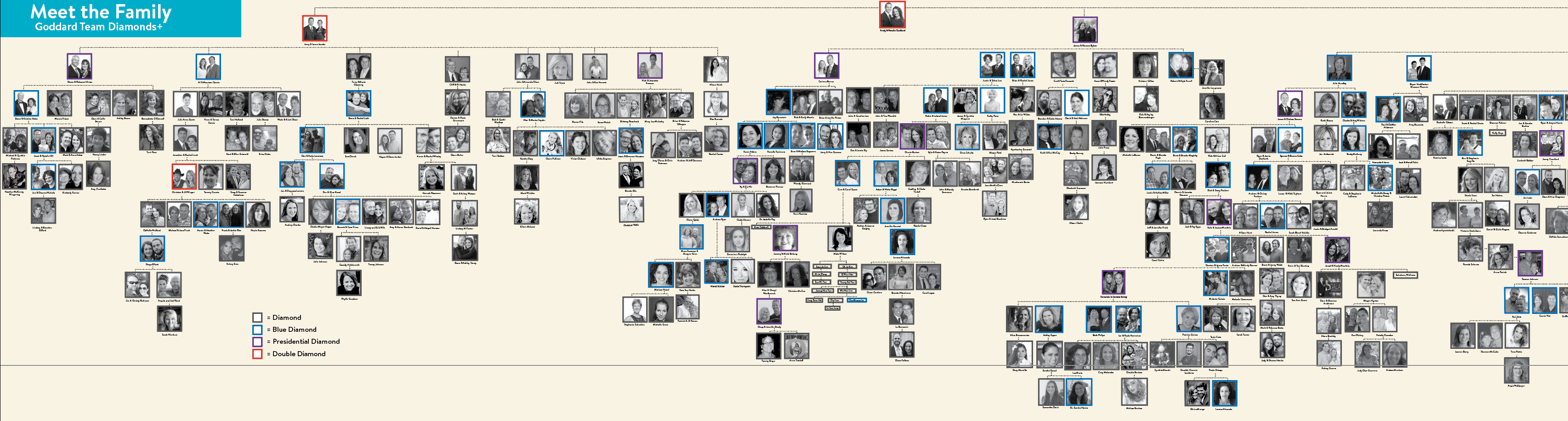 62 Presidential Diamonds187 Blue Diamonds644 Diamonds
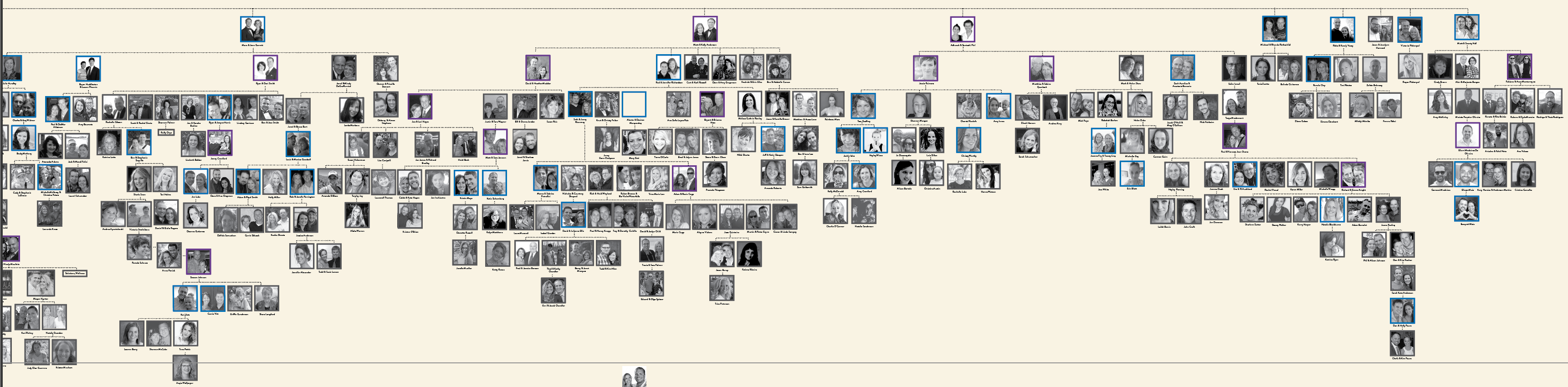 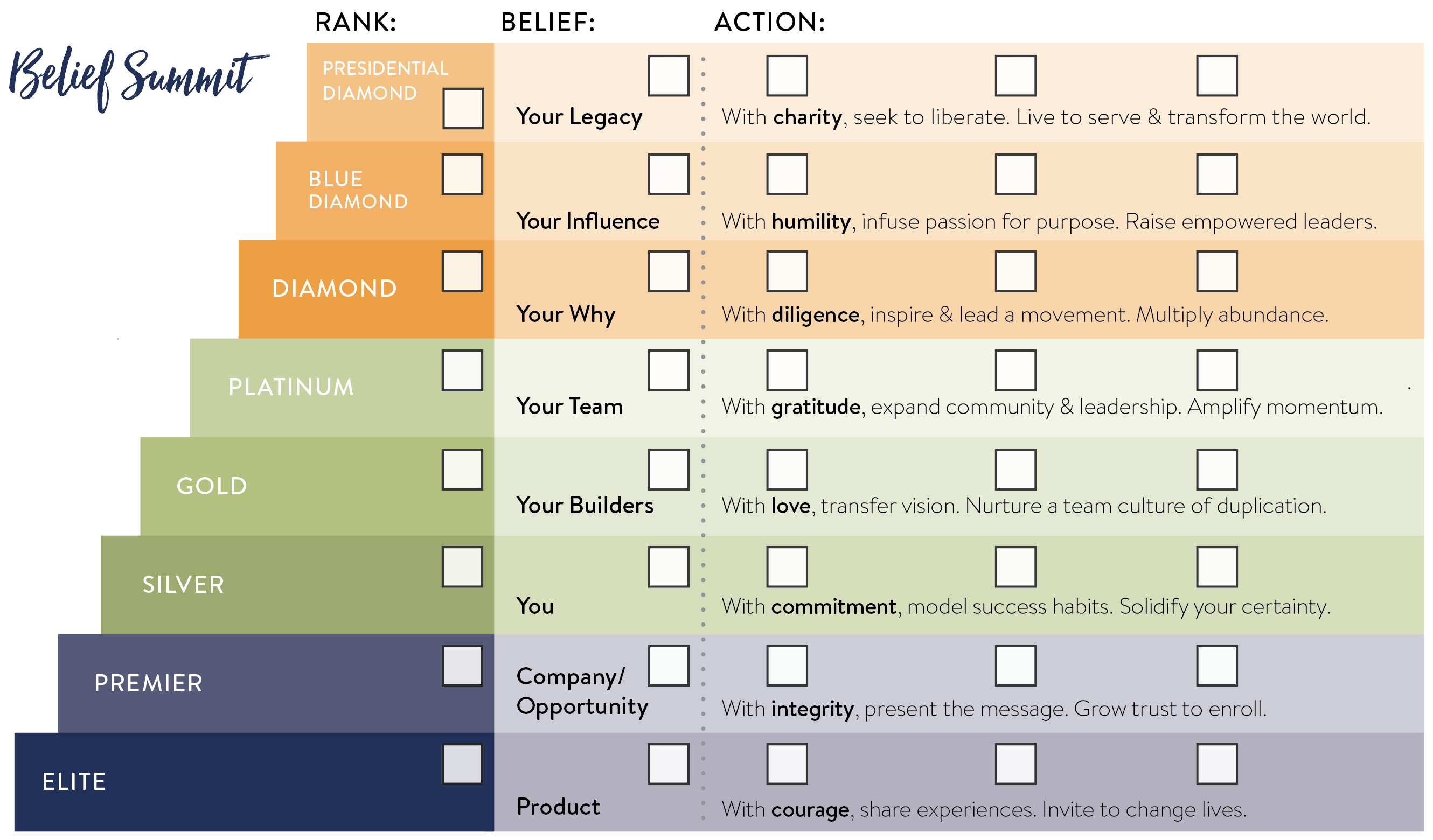 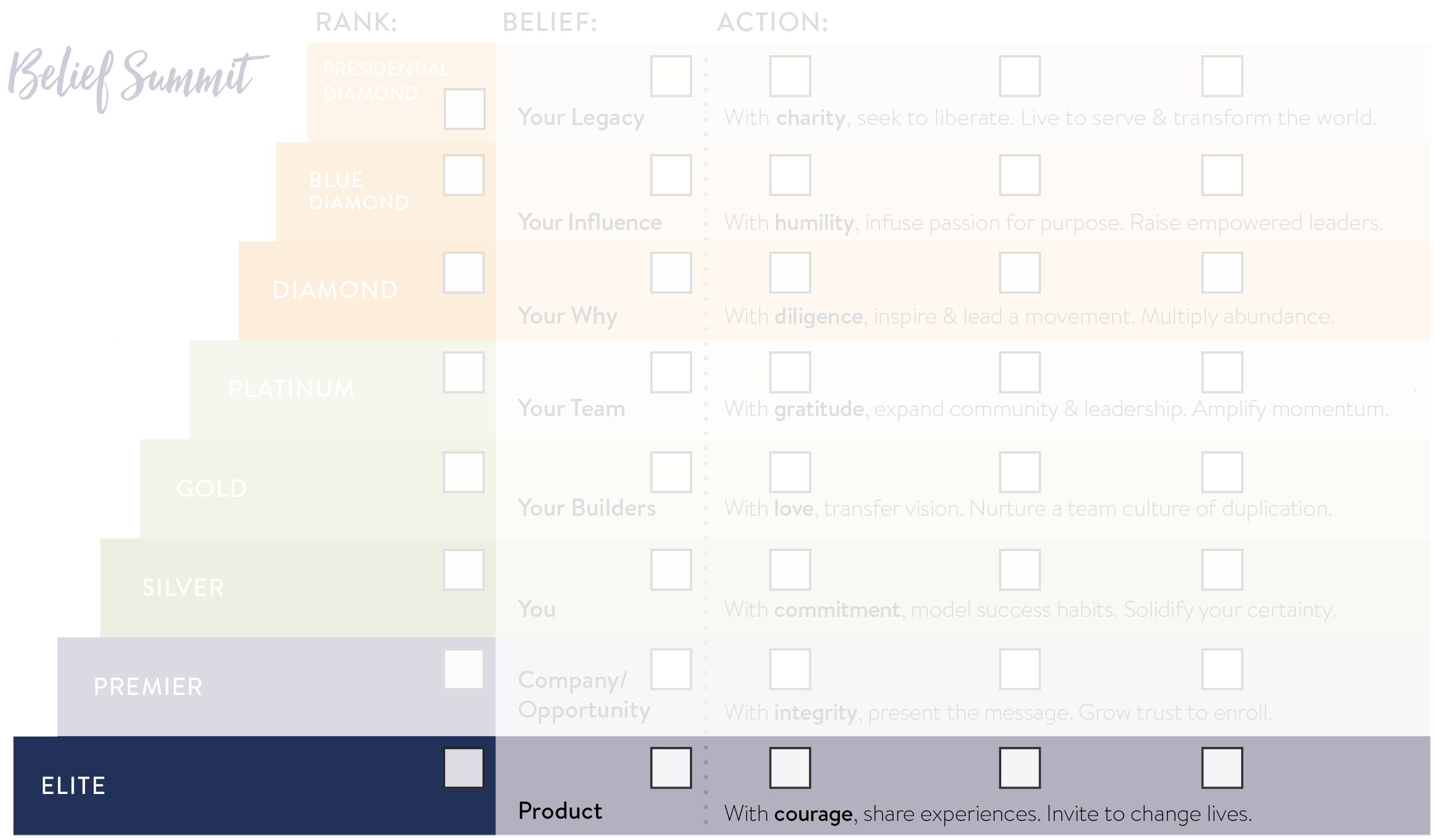 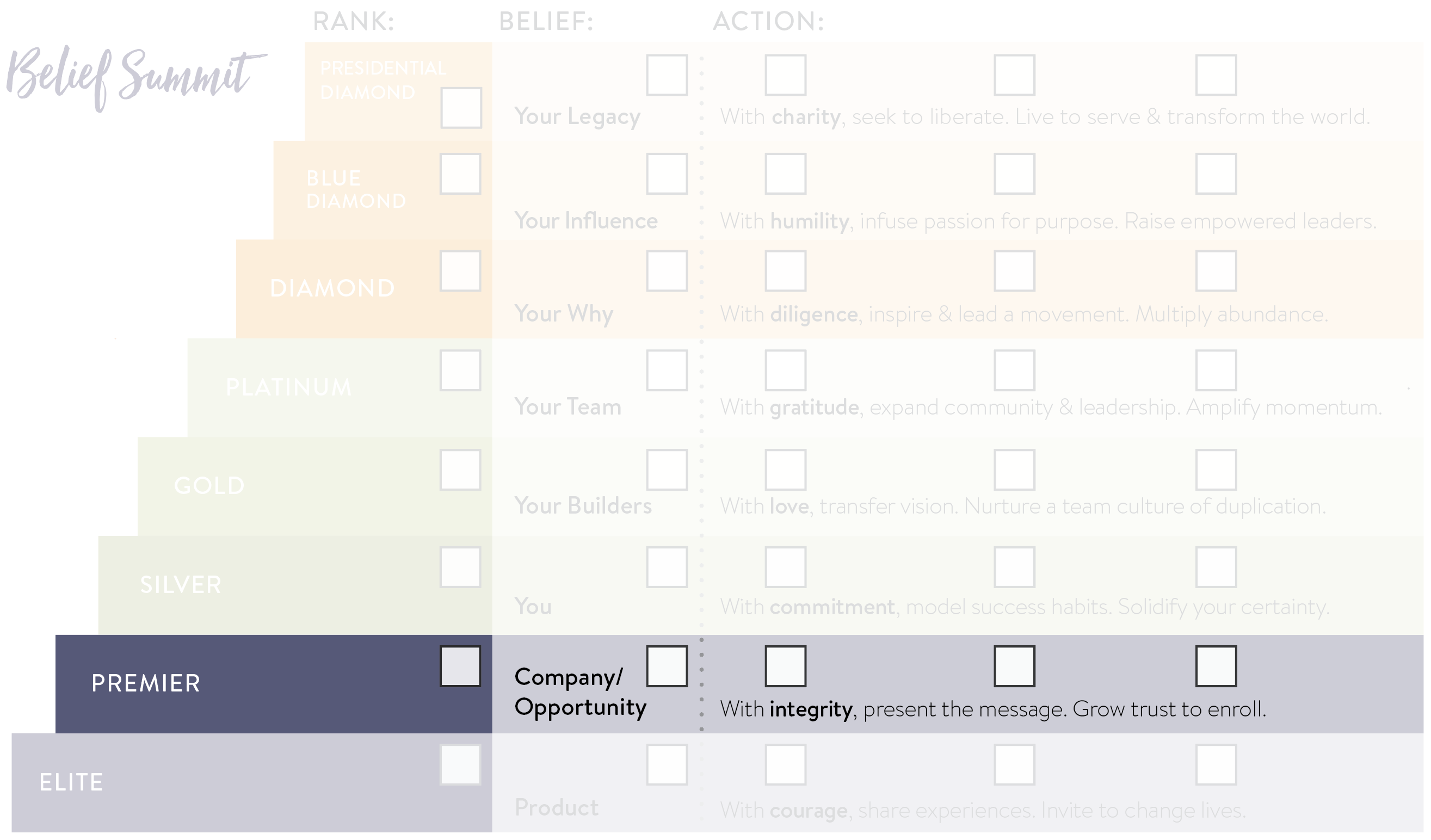 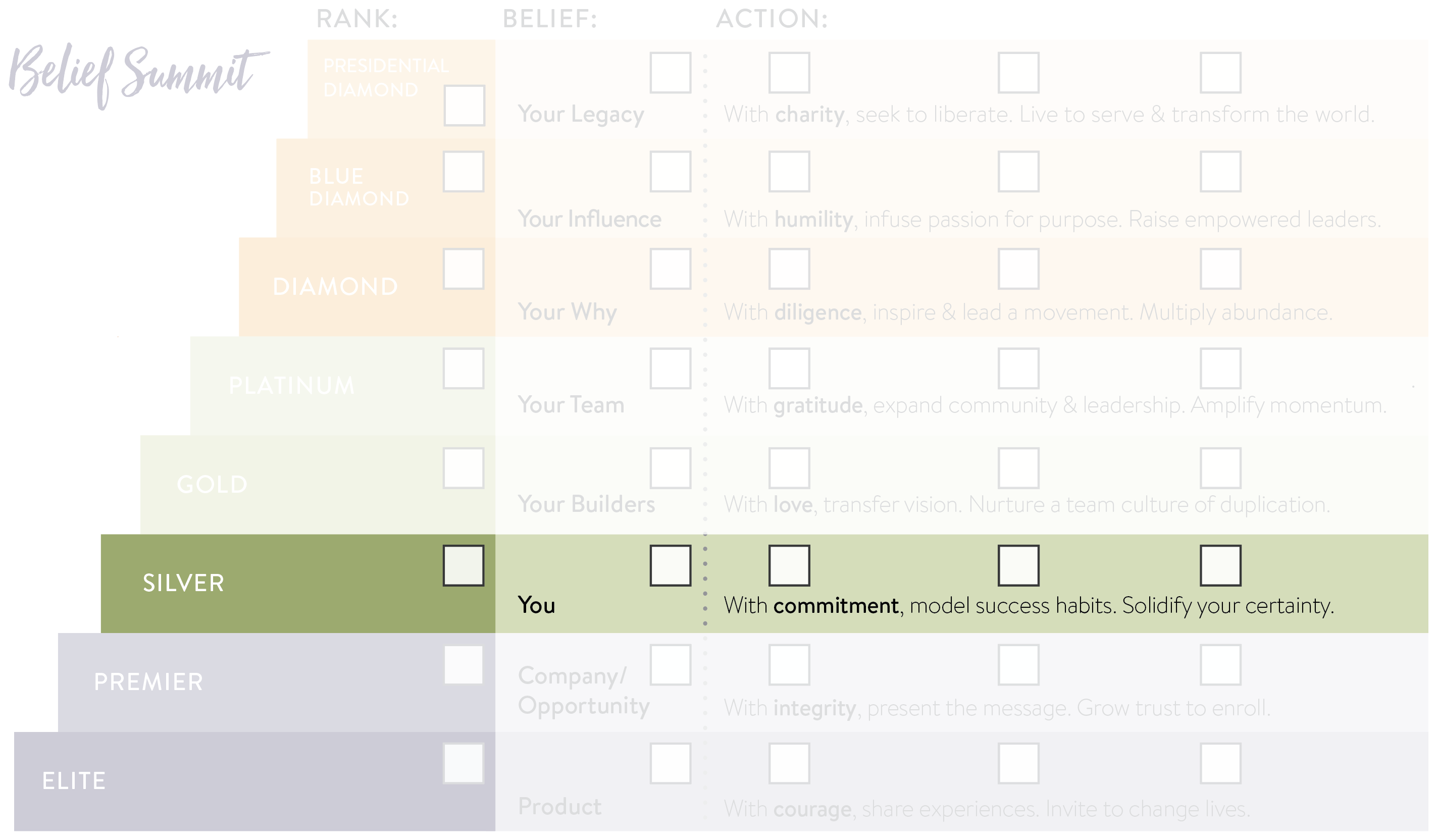 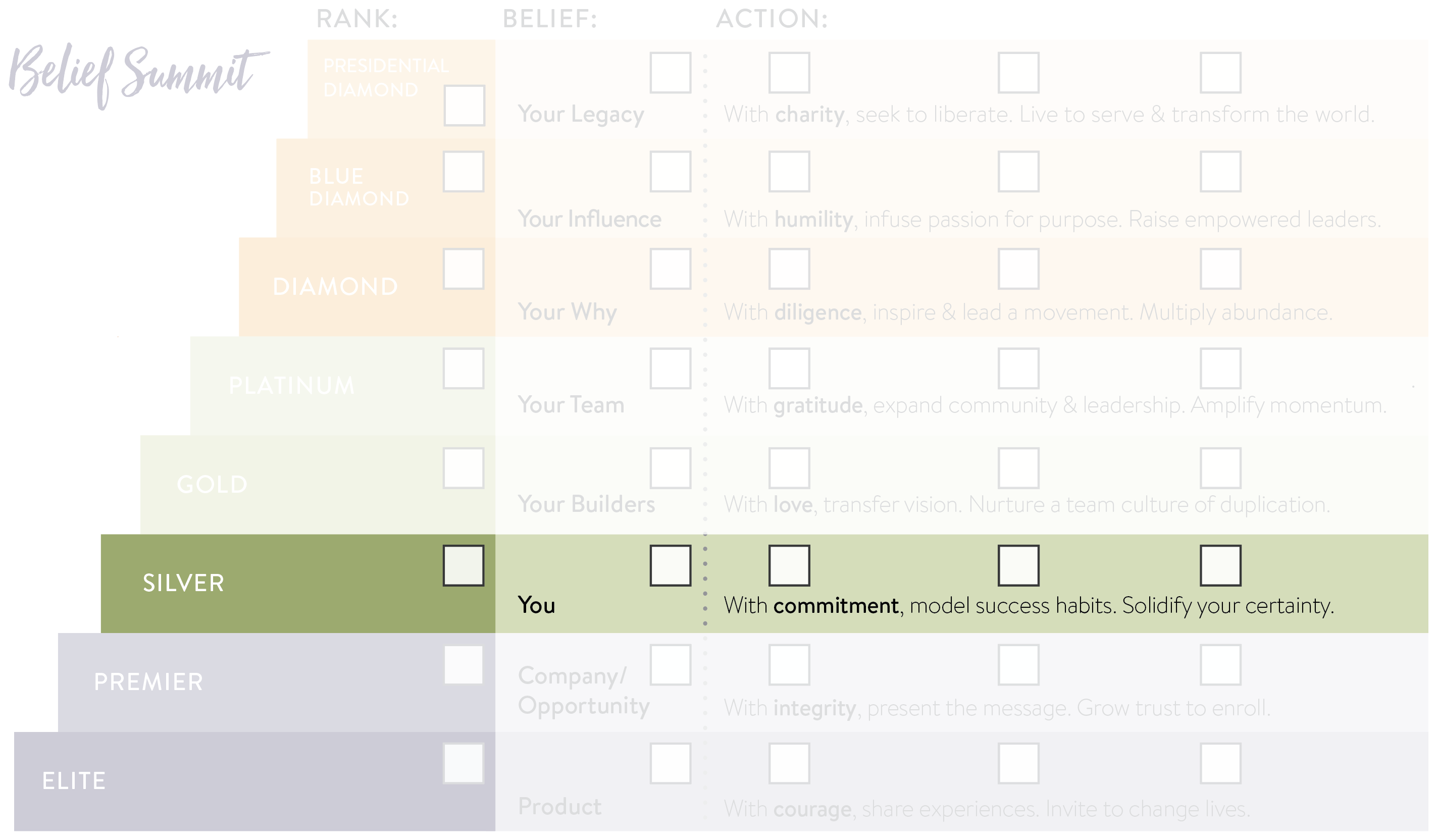 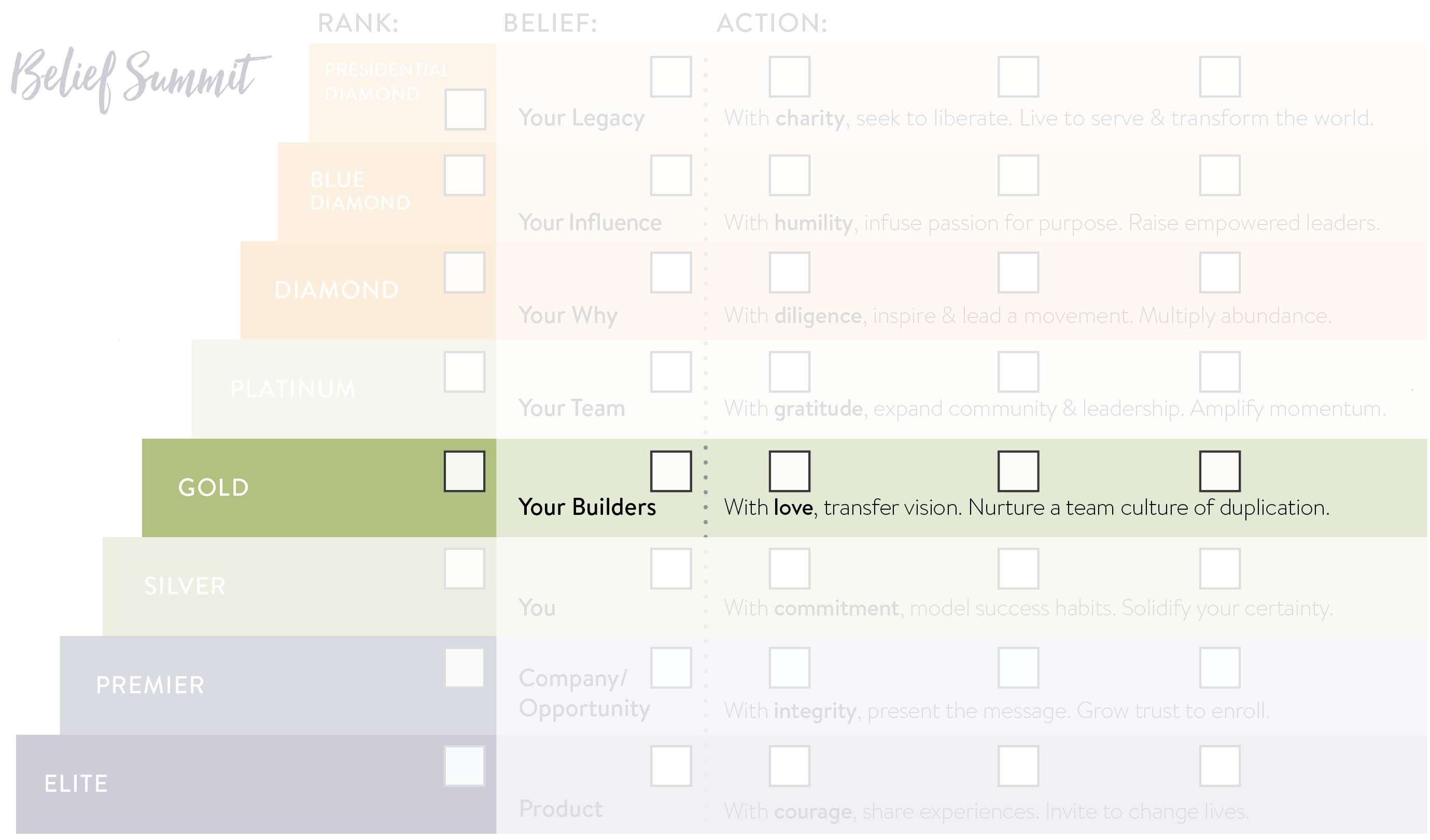 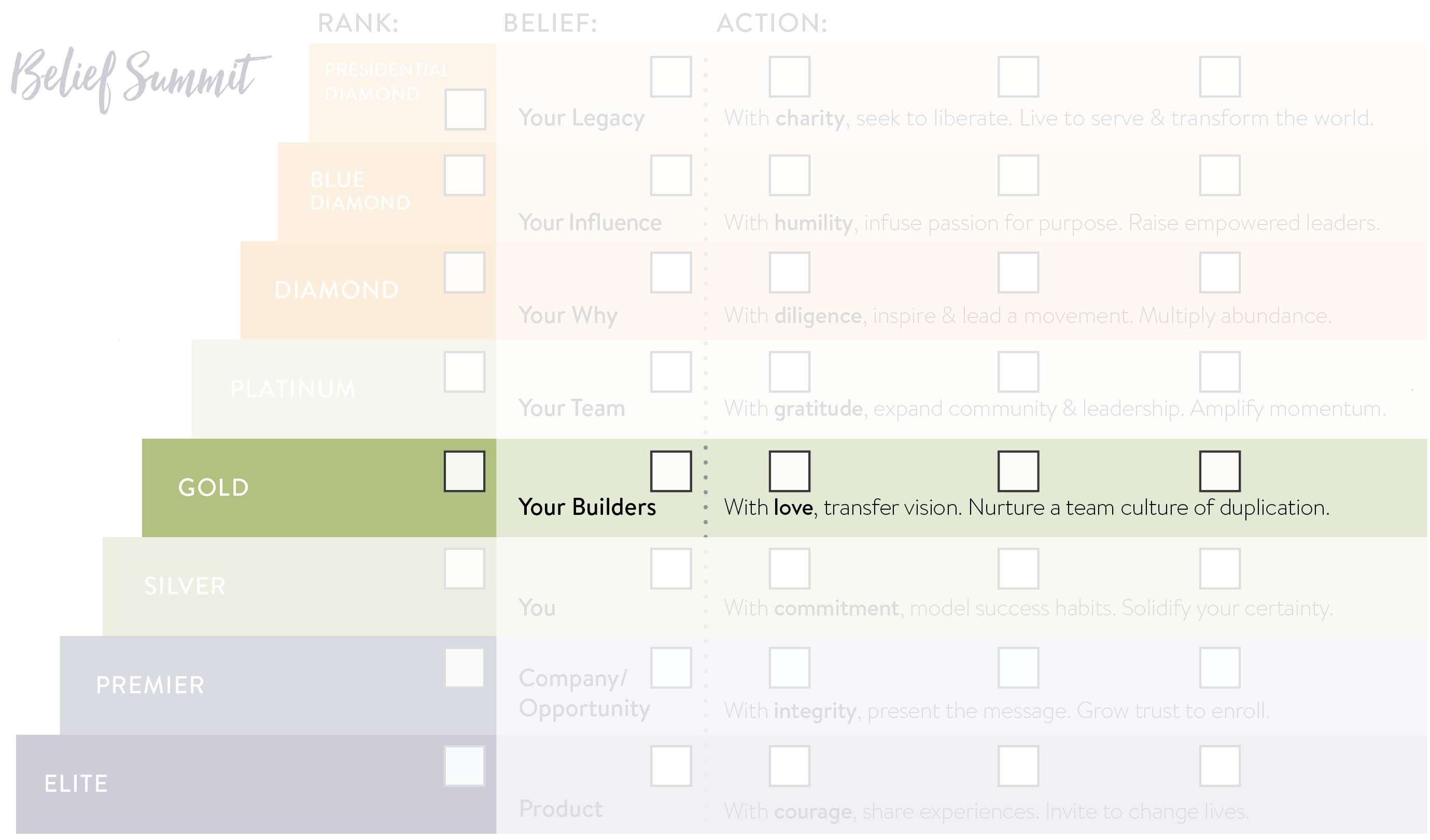 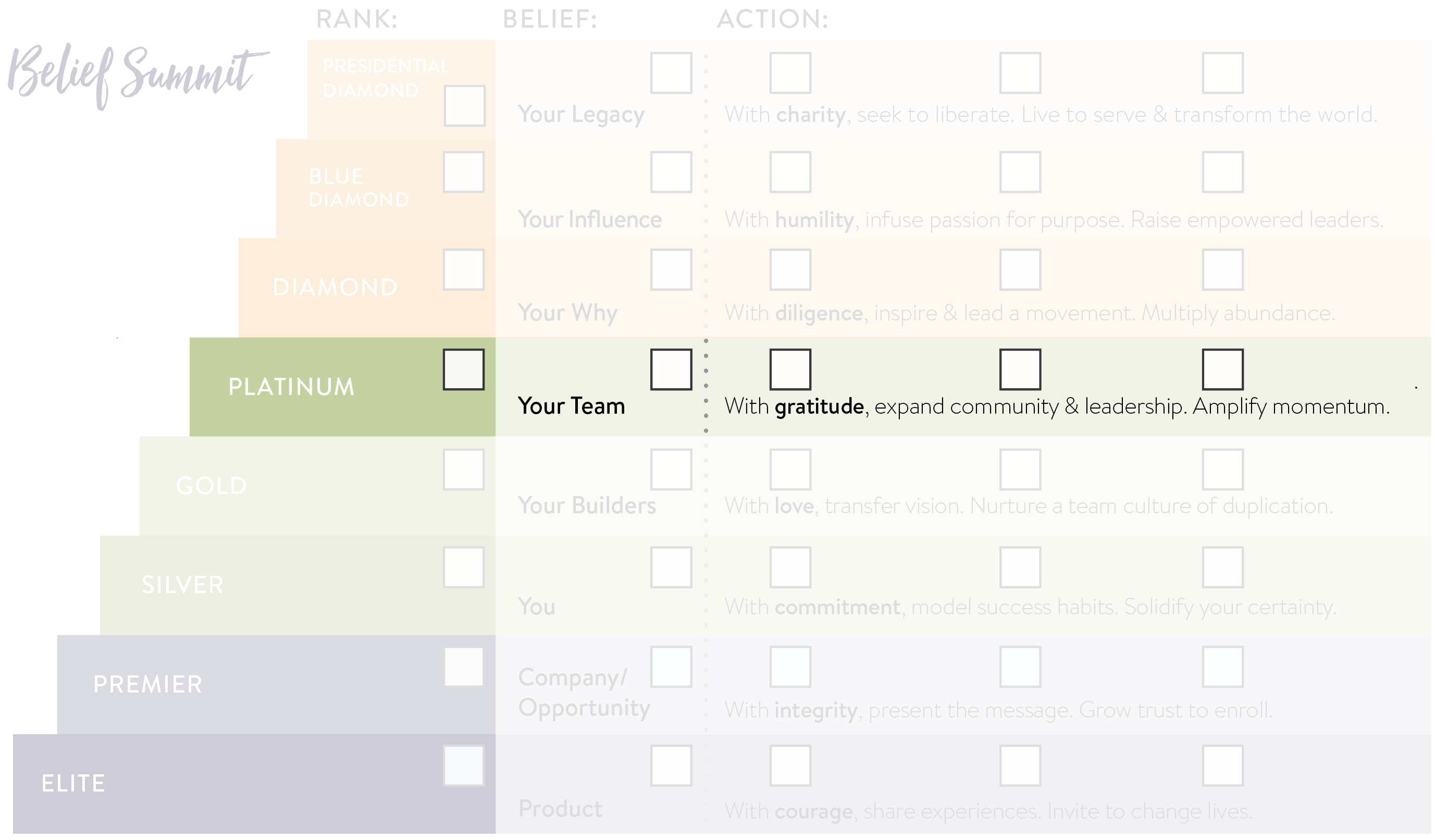 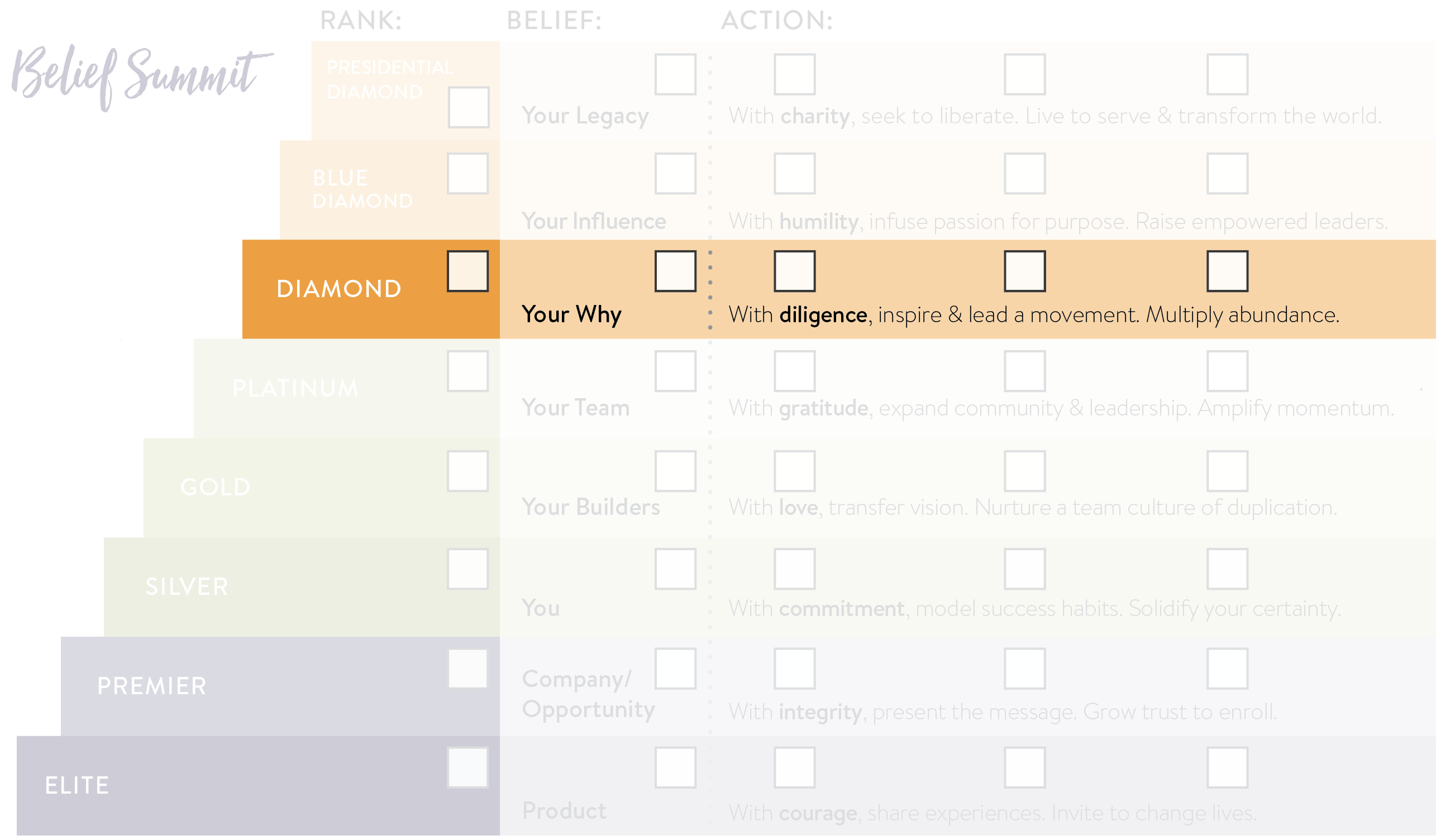 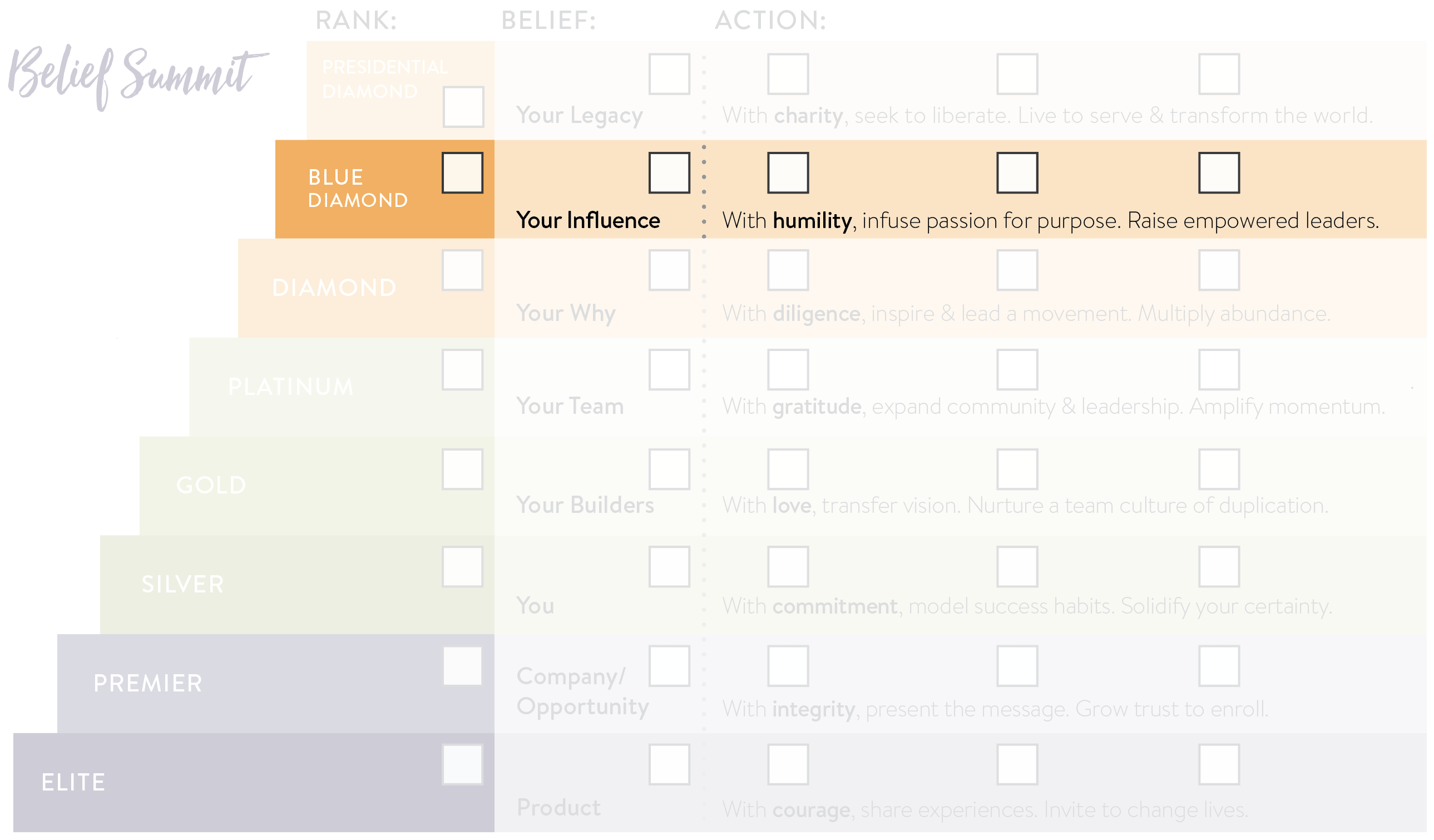 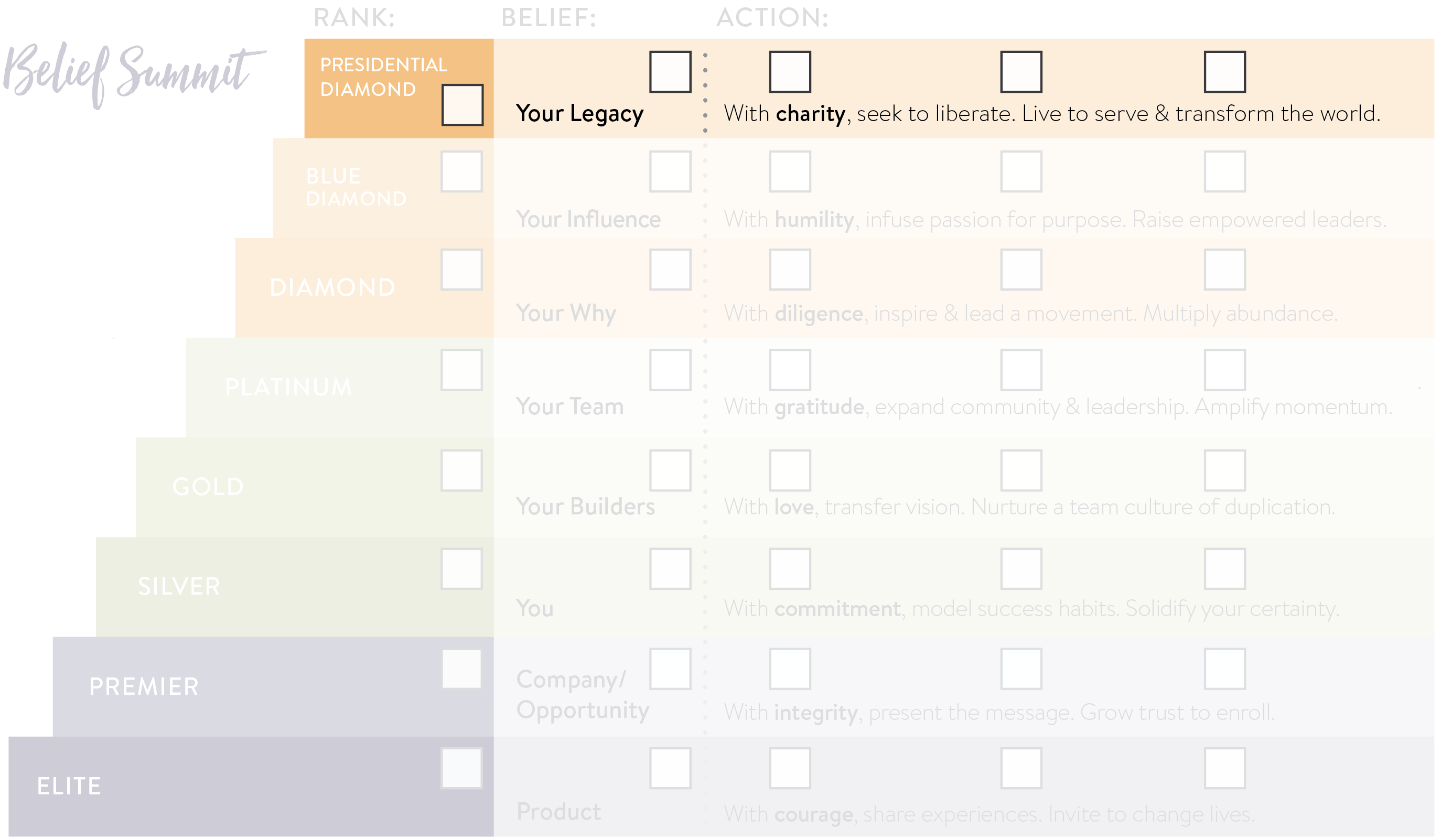 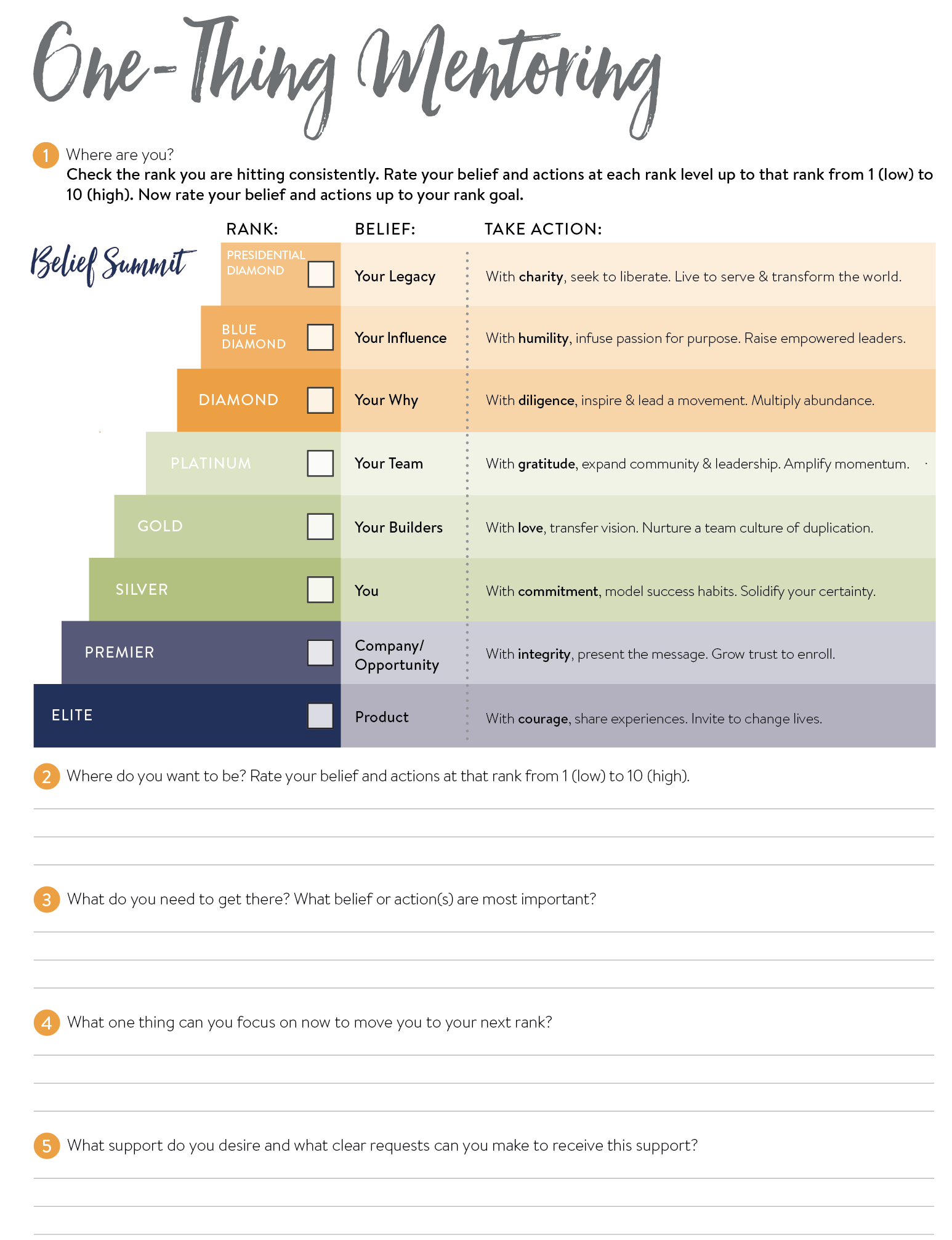 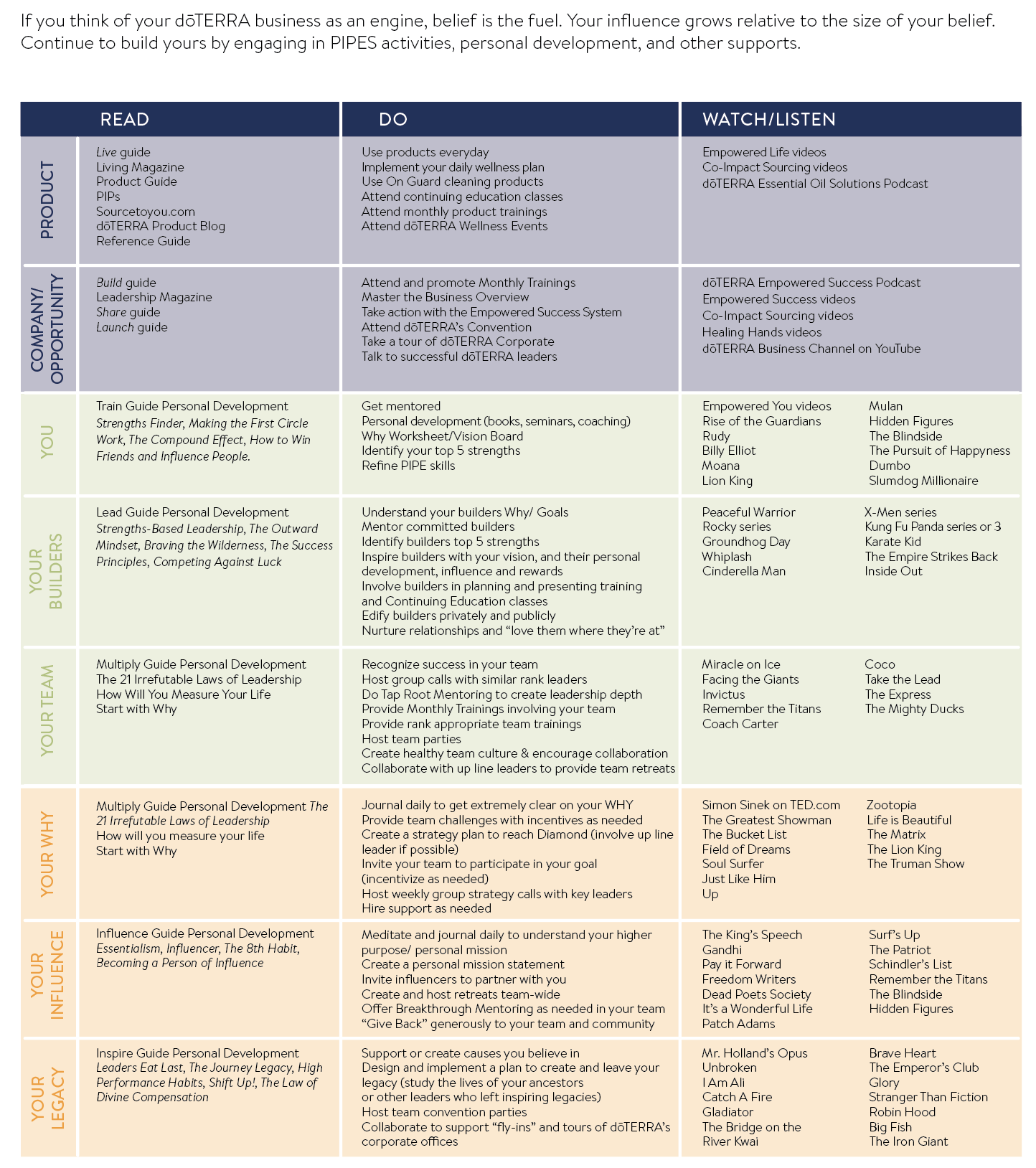 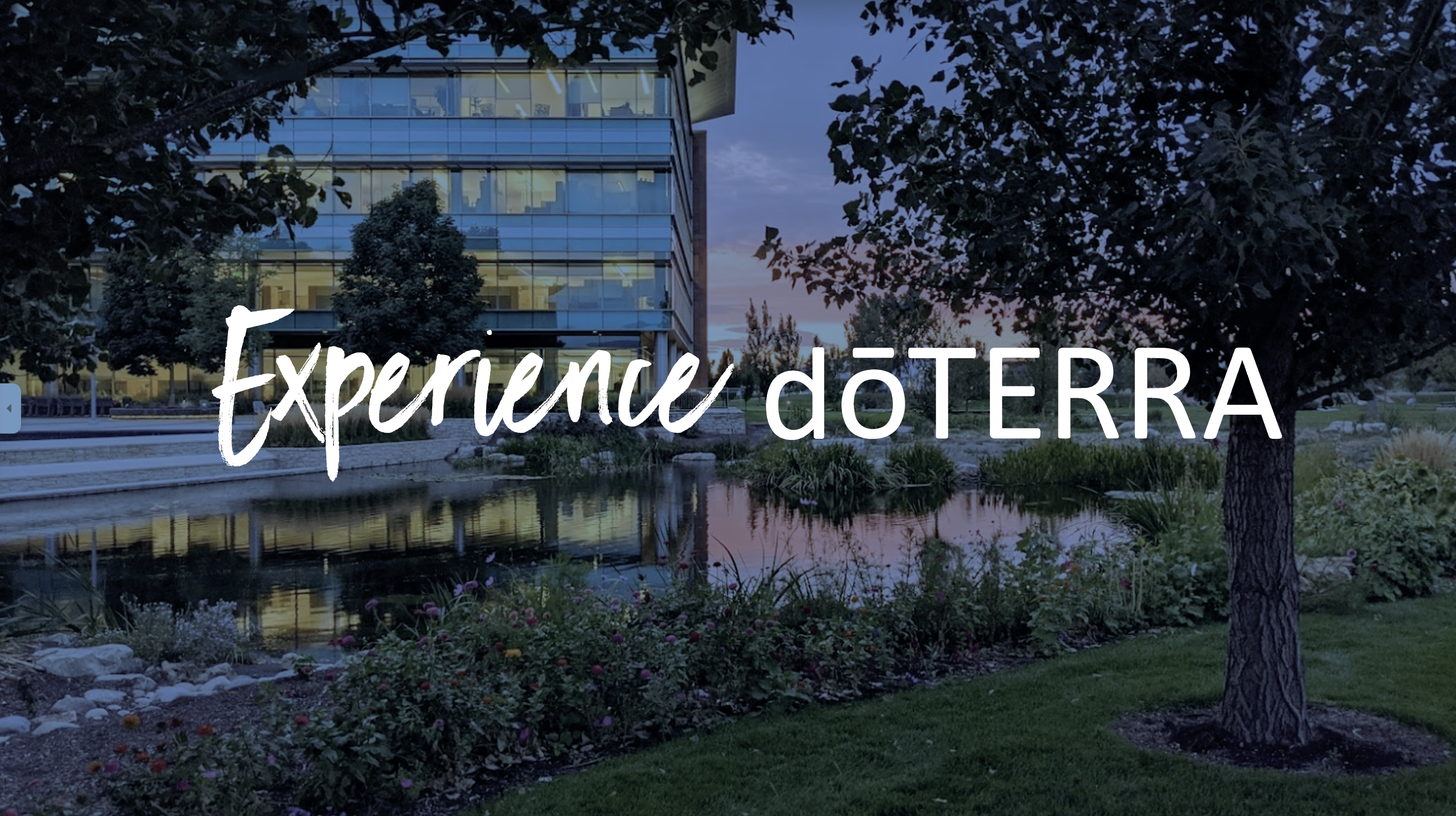 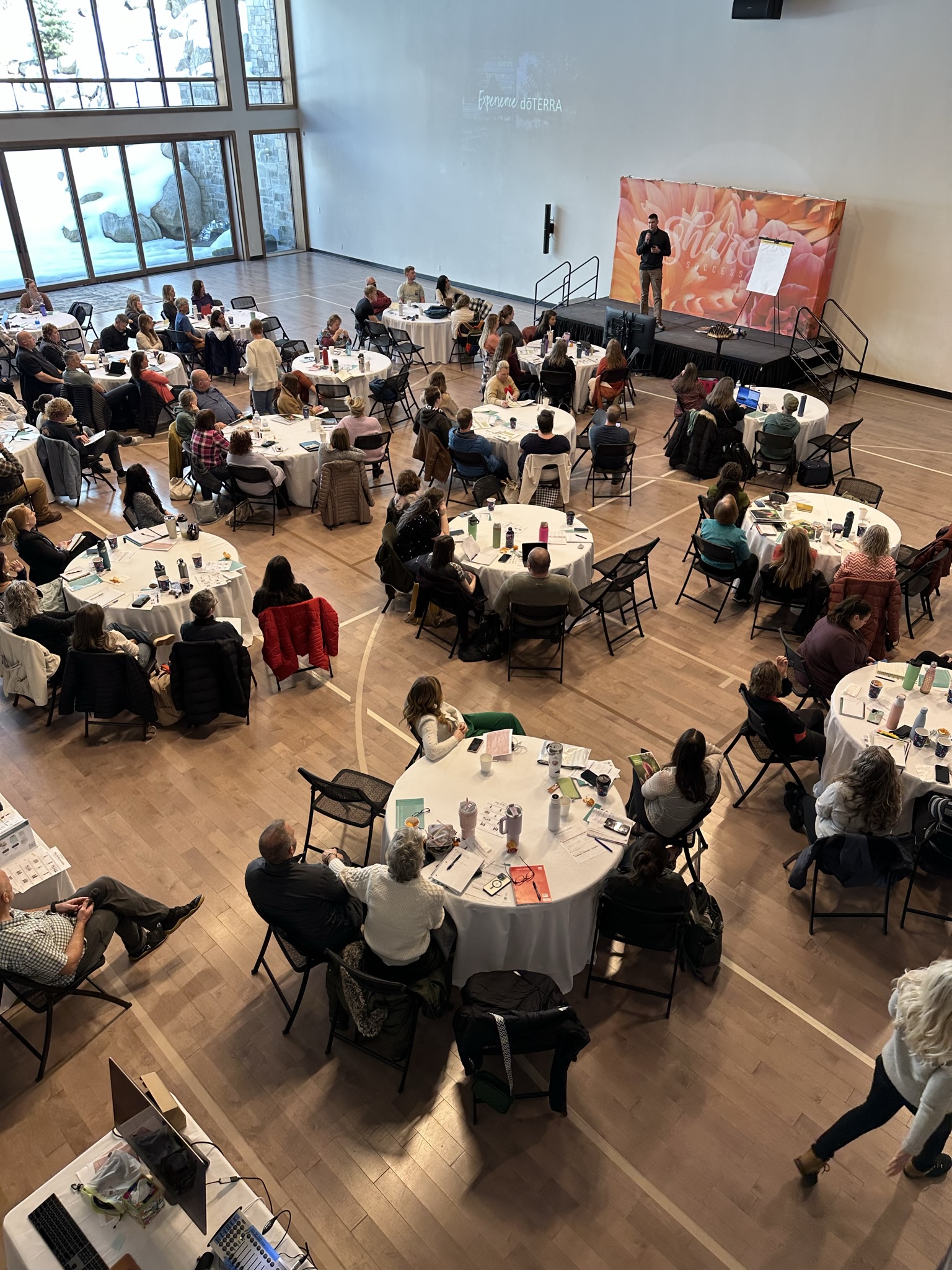 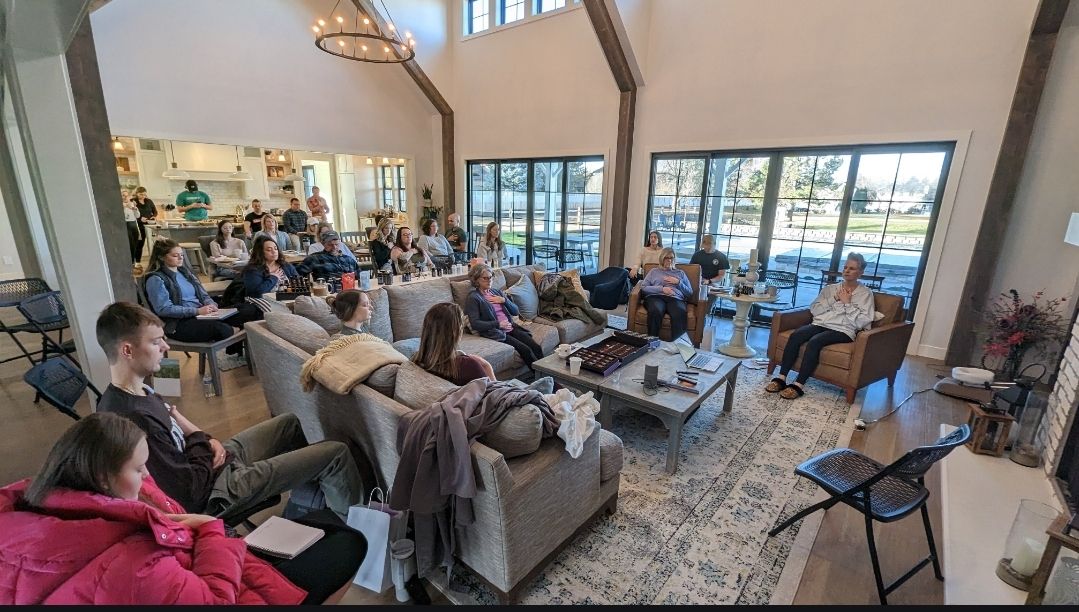 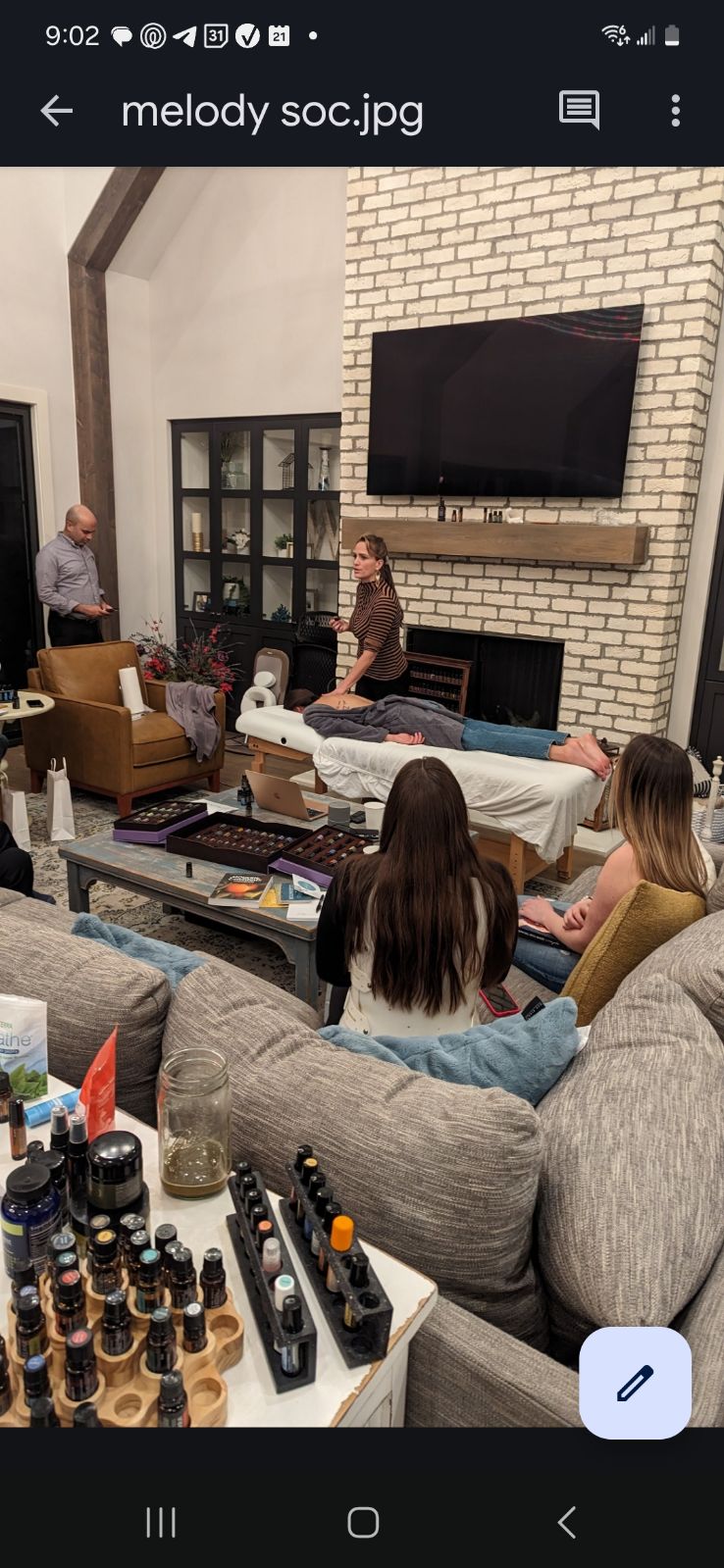 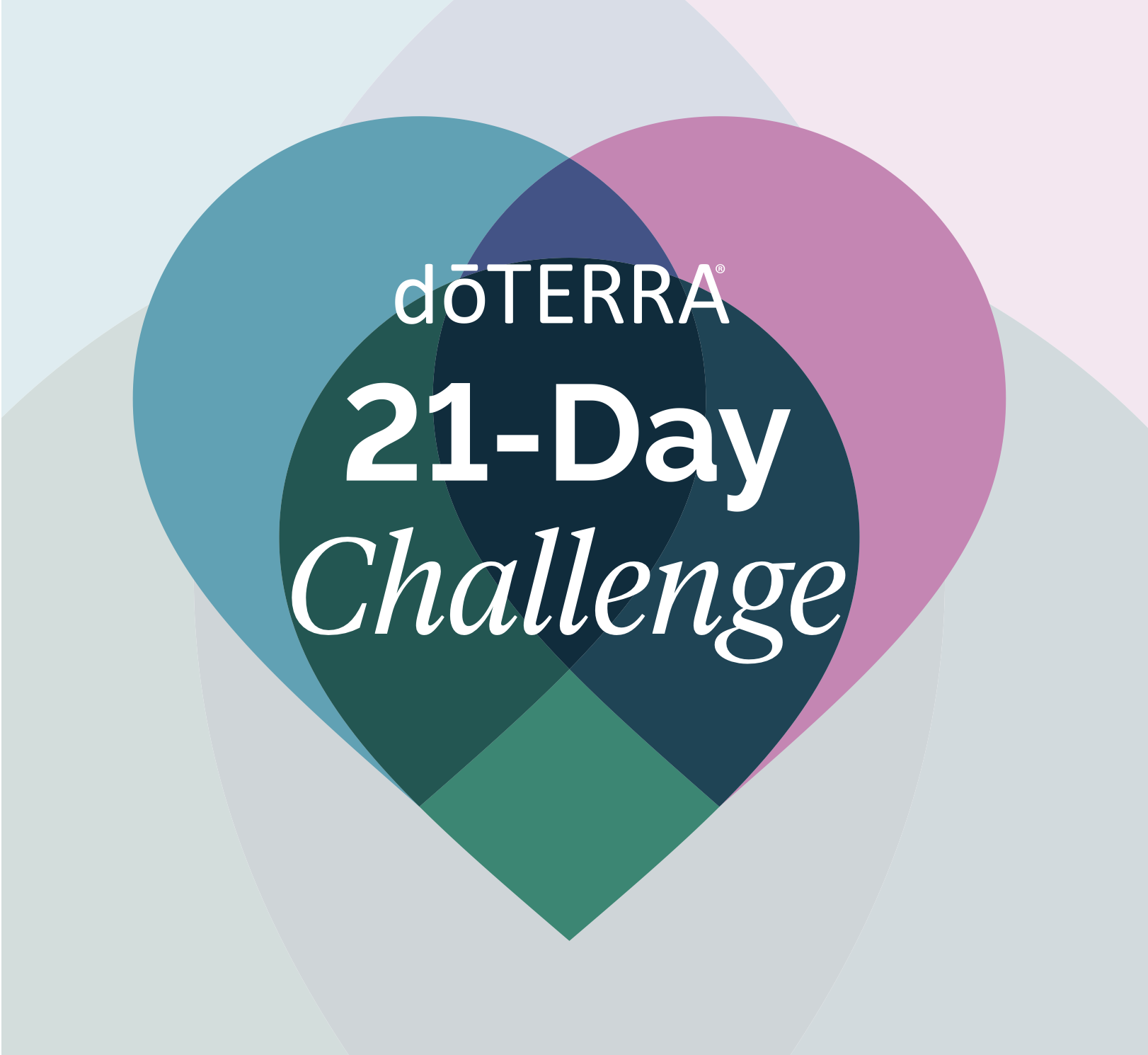 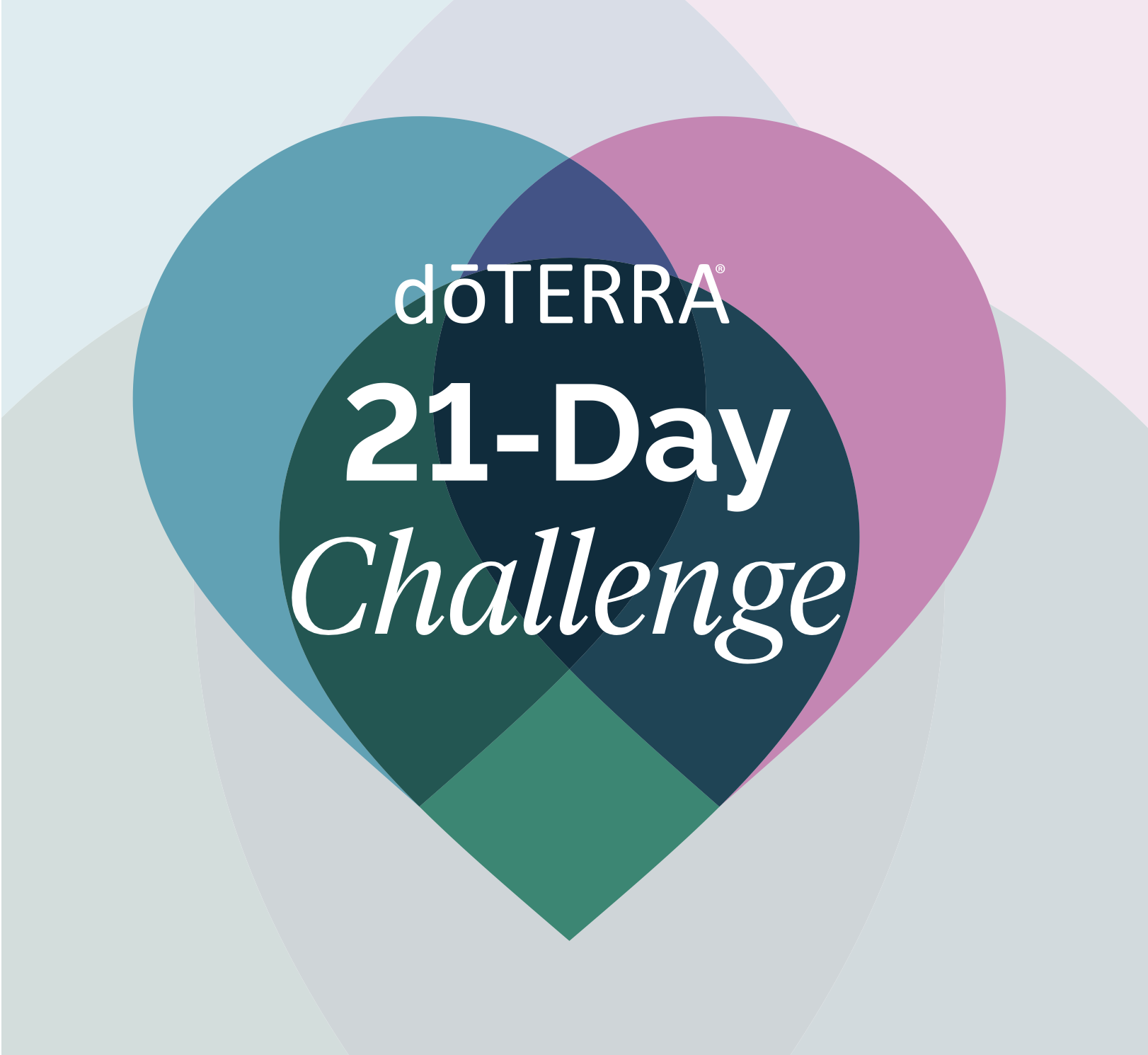 Same challenge every month
Coaches invite challengers
Coaches pay $30 to be able to invite 10 Challengers
Prize money for top 10 finishers
Use habit-stacking
Teams vs. Teams
Crucial Elements:
Challengers use product (consumable)
Challengers post progress pics
Didn’t win? No worries – I can show you how to earn!